МОСКОВСКИЙ ФИЗИКО-ТЕХНИЧЕСКИЙ ИНСТИТУТ
Факультет Управления и Прикладной Математики
Модель экономики с учетом обучения во время работы
Студентка: 
Кузнецова Наталья Дмитриевна
 
Научный руководитель:
 к. ф.-м. н. Оленев Николай Николаевич
20 июня 2012
Описание динамики производственной мощности
Число рабочих мест фиксируется с момента вступления на рынок данной производственной единицы до момента выхода из него:

Происходит обучение во время работы
В фиксированном возрасте a производственные мощности выходят из строя полностью
2
Описание обучения
Таким образом, по мере старения производственная мощность дает больший выпуск продукции, а трудоемкость монотонно убывает
3
Описание функционирования фирмы
В момент образования фирма берет в банке кредит на создание новых мощностей:

   

Таким образом, у фирмы образуется задолженность:
4
По истечение возраста a мощности выходят из строя и могут быть демонтированы:


Демонтированная мощность продается на рынке наравне с остальным продуктом
Доход фирмы:
5
Банк накладывает ограничения на задолженность:






Получено условие создания фирмы:
6
Остаток дохода, после погашения задолженности, образует дивиденды собственников фирм:
7
Описание функционирования банковской системы
8
Первый вариант численных экспериментов с моделью
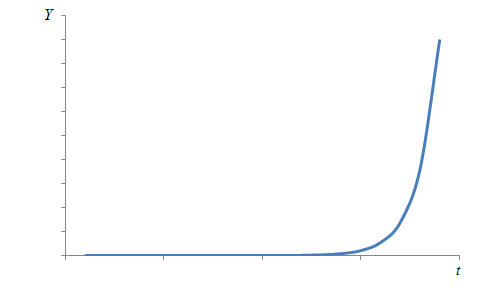 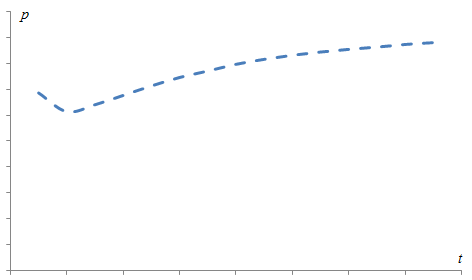 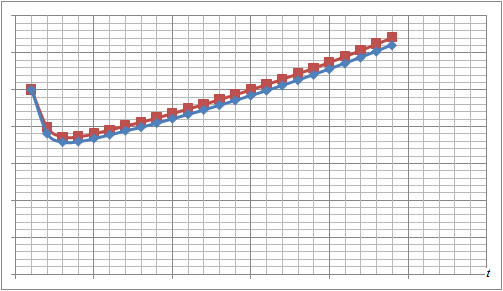 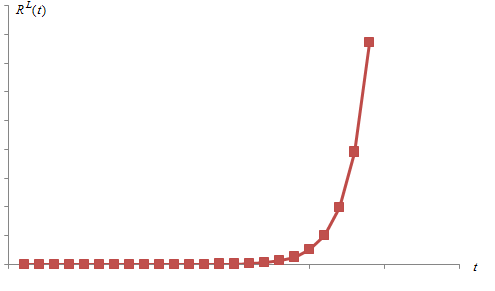 9
Рис.8						Рис.9
Второй вариант численных экспериментов с моделью
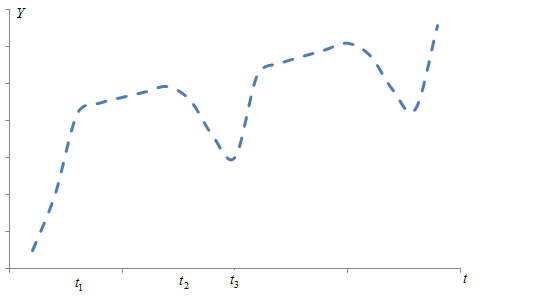 10
Заключение
Результаты работы:
Построена замкнутая модель экономики в условиях гипотезы о том, что происходит обучение во время работы
Проведены численные эксперименты с моделью. Показано, как она ведет себя в условиях неограниченного количества трудовых ресурсов и при условии ограниченности спроса на кредит по имеющимся трудовым ресурсам
Возможное развитие работы:
Исследовать допустимые значения для входных параметров численной модели, чтобы модель была рабочей.
Добавить гипотезу о постепенном старении производственных фондов.
11